Дзитоева Залина Константиновна
Музыкальный руководитель  МКДОУ №7 г. Алагир
Образование – среднее специальное
Окончила – Владикавказское училище искусств
Стаж педагогической работы :14 лет
Мое педагогическое кредо
«Творить, пробовать, искать и развиваться!»

Мой  девиз
Вперед , только вперед !
«Для всех найдется работа на корабле жизни, только найди свое дело, и старайся быть лучшим!»                                                                    Дуглас  Меллок
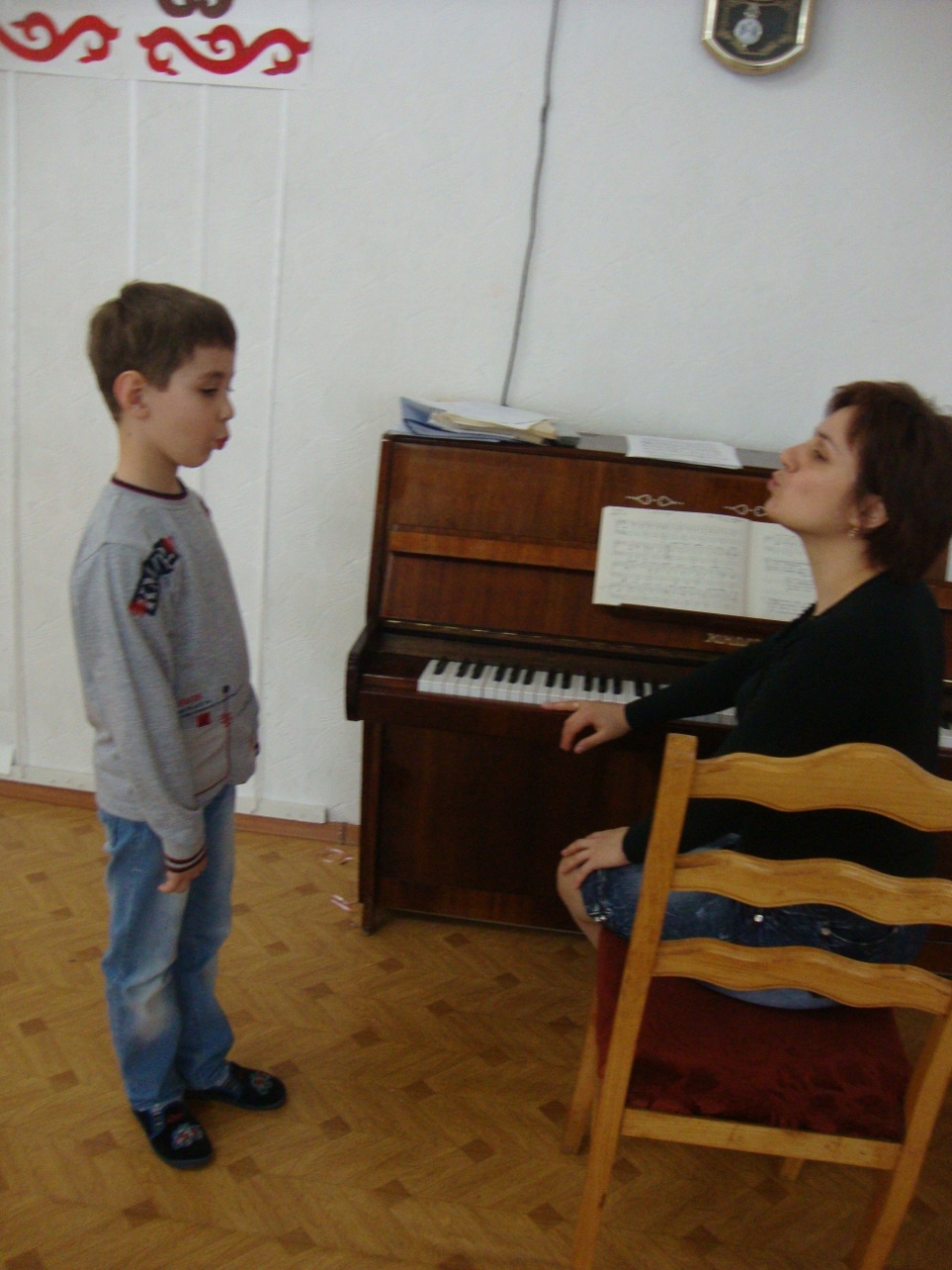 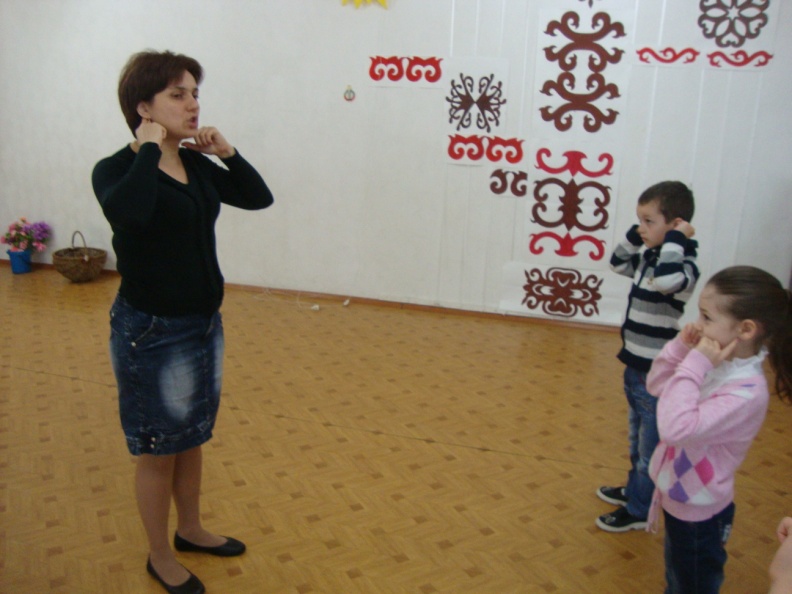 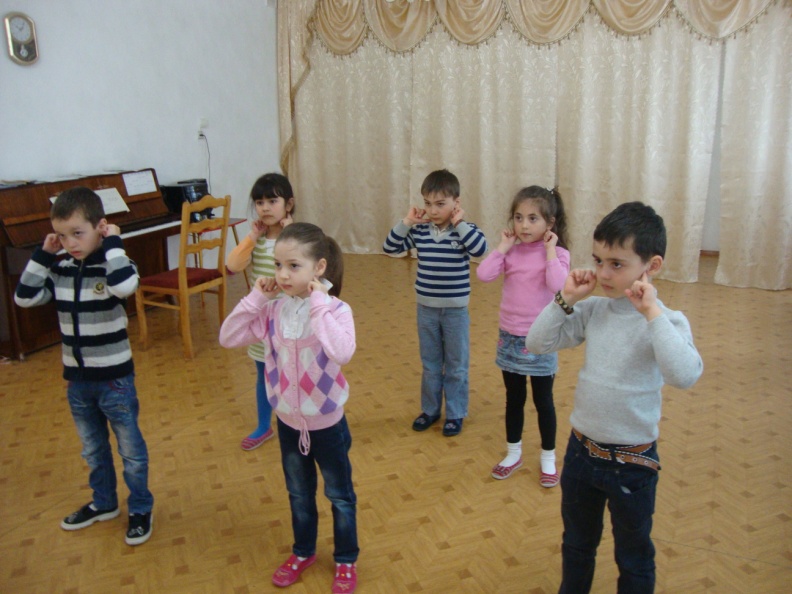 Моя семья
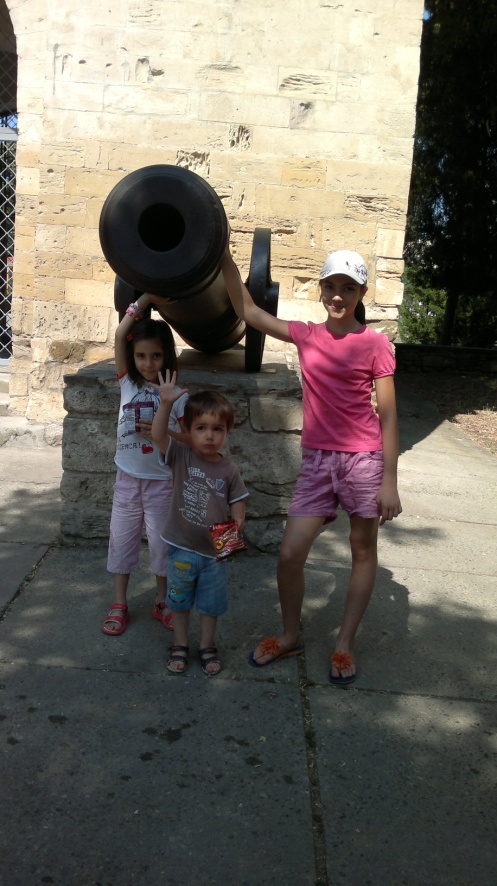 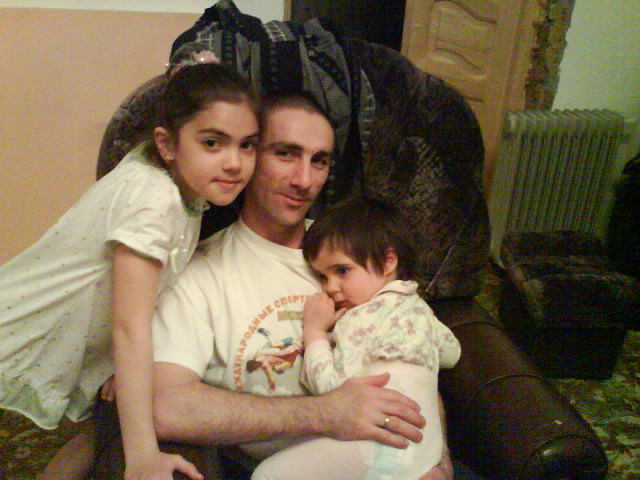 Я и моя спортивная семья
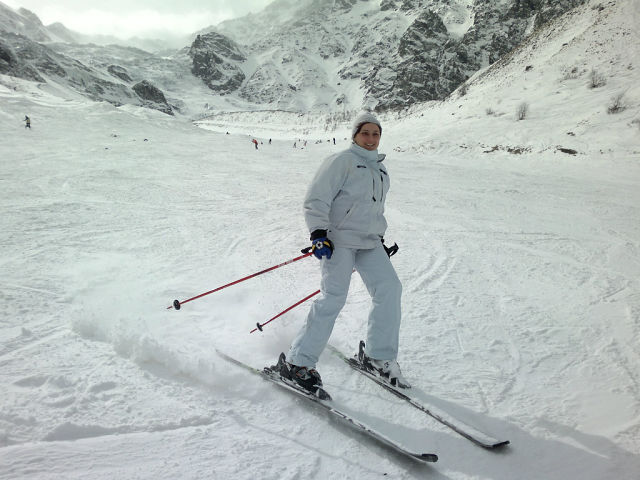 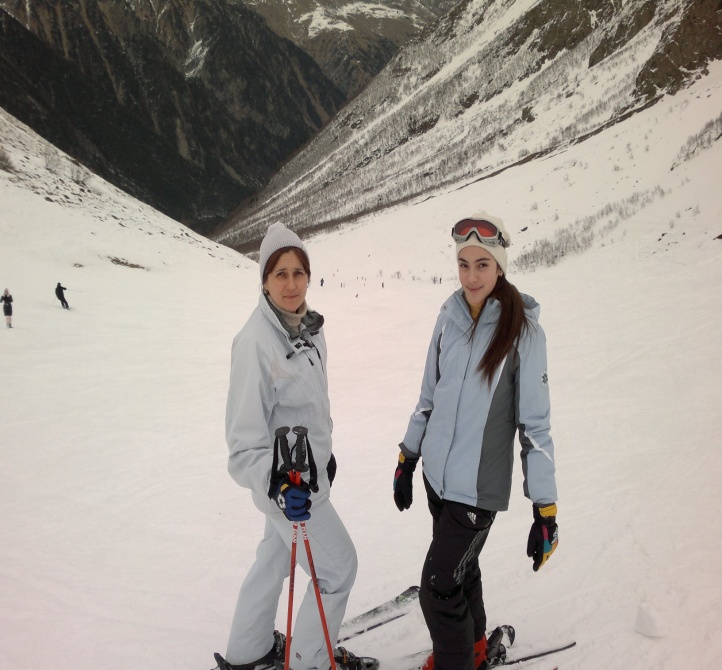 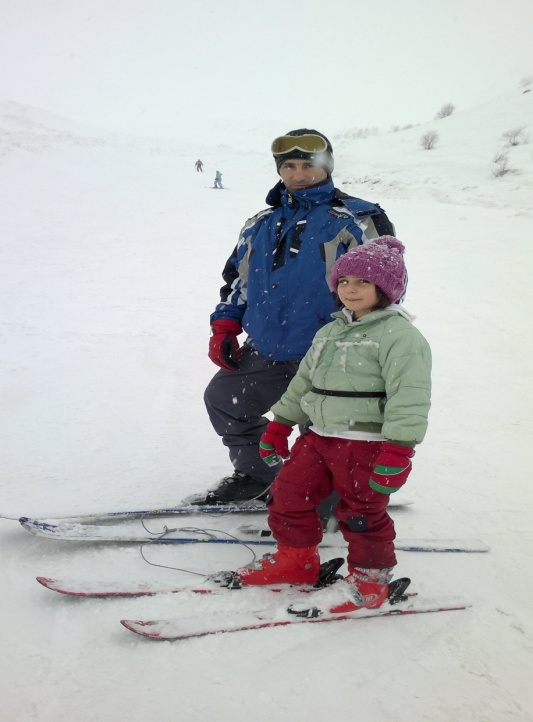 ПРОЕКТИСПОЛЬЗОВАНИЕ ЗДОРОВЬЕСБЕРЕГАЮЩИХ ТЕХНОЛОГИЙ В ОБРАЗОВАТЕЛЬНОЙ ОБЛАСТИ «МУЗЫКА»
ЦЕЛЬ:Организовать музыкально-оздоровительную работу в ДОУ, обеспечивающую каждому ребенку укрепление психического и физического здоровья, выявление и развитие музыкальных и творческих способностей, формирование привычки к здоровому образу жизни
Задачи:
 - Развивать музыкальные и творческие способности дошкольников в различных видах музыкальной деятельности, используя здоровьесберегающие технологии, исходя из возрастных и индивидуальных возможностей каждого ребенка;
 - Формировать положительное отношение ребенка к окружающему миру, к своей семье, сверстникам, самому себе;
 - Сохранять и укреплять физическое и психическое здоровье.
Предполагаемый результат:  -    Повышение уровня развития музыкальных и         творческих способностей детей.  -      Стабильность эмоционального благополучия           каждого ребенка.  -      Повышение уровня речевого развития.  -      Снижение уровня заболеваемости.   -      Стабильность физической и умственной           работоспособности во всех сезонах года            независимо от погоды.
Этапы реализации проекта
1-й этап Организационный
            2-й этап Диагностический
            3-й этап Практический
            4-й этап Обобщающий
Научная основа системы базируется на программах и методических пособиях:
по музыкальному воспитанию: «Методика музыкального воспитания в детском саду» Н. Ветлугиной, «Музыкальное вос­питание дошкольников» О. Радыновой, Программа «Элементар­ное музицирование с дошкольниками» Т. Тютюнниковой, концеп­ции   К. Орфа, Программа «Ритмическая мозаика» А. Бурениной;
– по воспитанию здорового ребенка: «Как воспитать здорового ребенка» В. Алямовской, «Система музыкально-оздоровительной работы в детском саду» О.Н. Арсеневская «Оздоровительные игры для дошколь­ников и младших школьников» А. Галанова, «Развивающая пе­дагогика оздоровления» В. Кудрявцева, «Театр физического развития и оздоровления» Н. Ефимова, Программа оздоровления дошкольников «Зеленый огонек здоровья»                         М. Картушиной, «Дыхательная гимнастика» А. Стрельниковой. «Психогимнастика» М. Чистяковой;
Виды музыкальных занятий
СИСТЕМА  МУЗЫКАЛЬНО-ОЗДОРОВИТЕЛЬНОЙ РАБОТЫ ПОСРЕДСТВОМ
ЗДОРОВЬЕСБЕРЕГАЮЩИХ  ТЕХНОЛОГИЙ
Музыкотерап.
Валеологич.
песенки – 
распевки
Речевые игры
Дыхательная
гимнастика
Пальчиковые игры
Музык. 
занятие
Музыкальное 
    занятие
Артикуляц.
гимнастика
Игровой массаж
Оздоровит.
и
Фонопедич.
упражнения
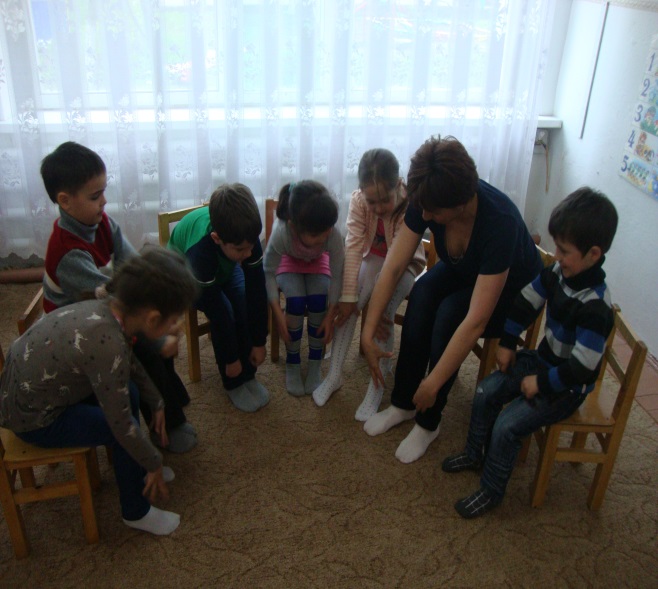 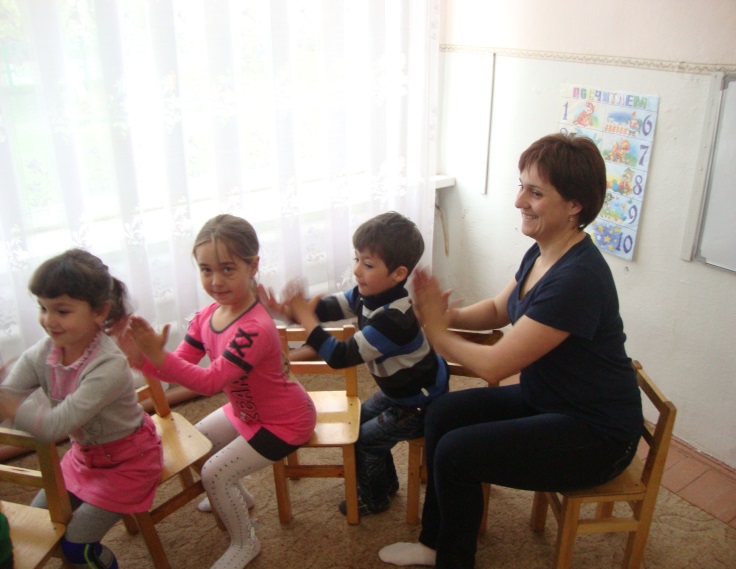 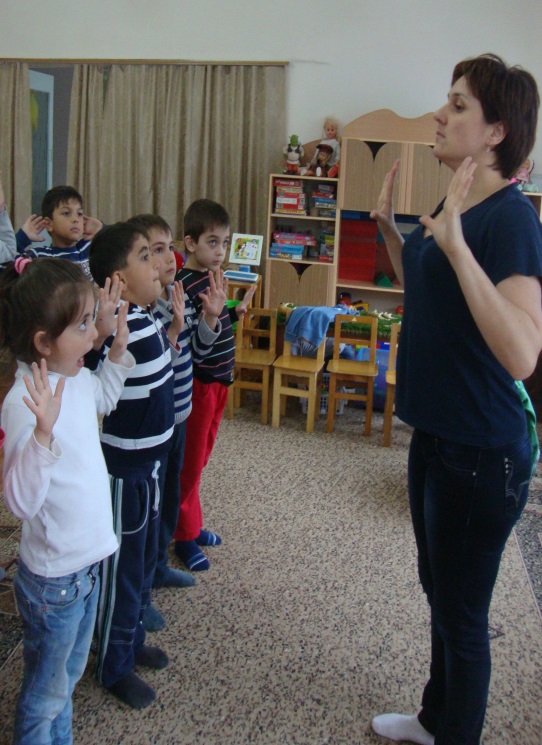 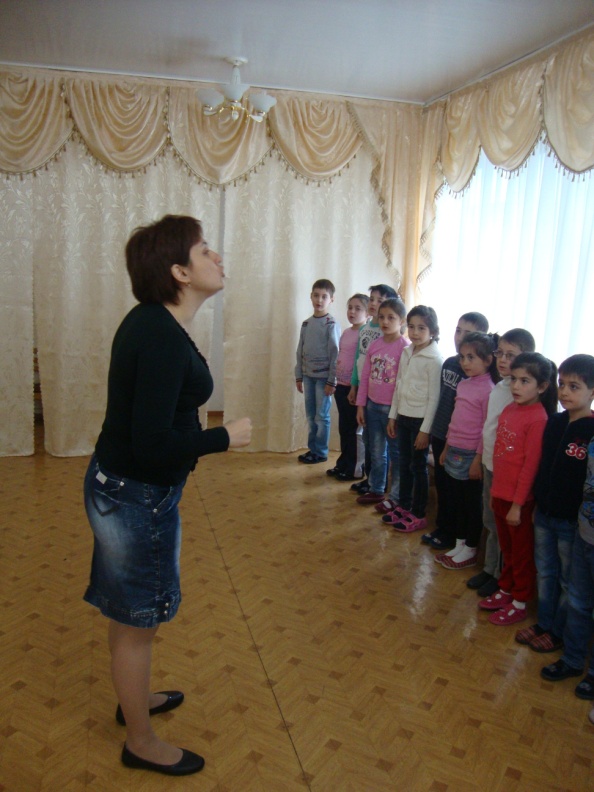 Виды музыкальной деятельности и здоровьесберегающих технологий
Здоровьесберегающие технологии
Вводная 
        ходьба
Валеологические песни
Дыхательная гимнастика
Артикуляционная гимнастика
Музыкотерапия
(пассивная)
Оздоровительные  фонопедические упражнения
Пальчиковые игры
Музыкотерапия
(активная 
танцетерапия)
Игровой массаж
Речевые игры
Примерная схема музыкального занятия с применением здоровьесберегающих технологий(подготовительная группа – 30 мин)
Условия  для развития музыкальных творческих способностей детей, укрепления их психофизического здоровья
Показатель заболеваемости  детей  старшего дошкольного возраста
2012-2013гг.
2011-2012гг.
«Непоседы»
БЛАГОДАРЮ ЗА ВНИМАНИЕ !